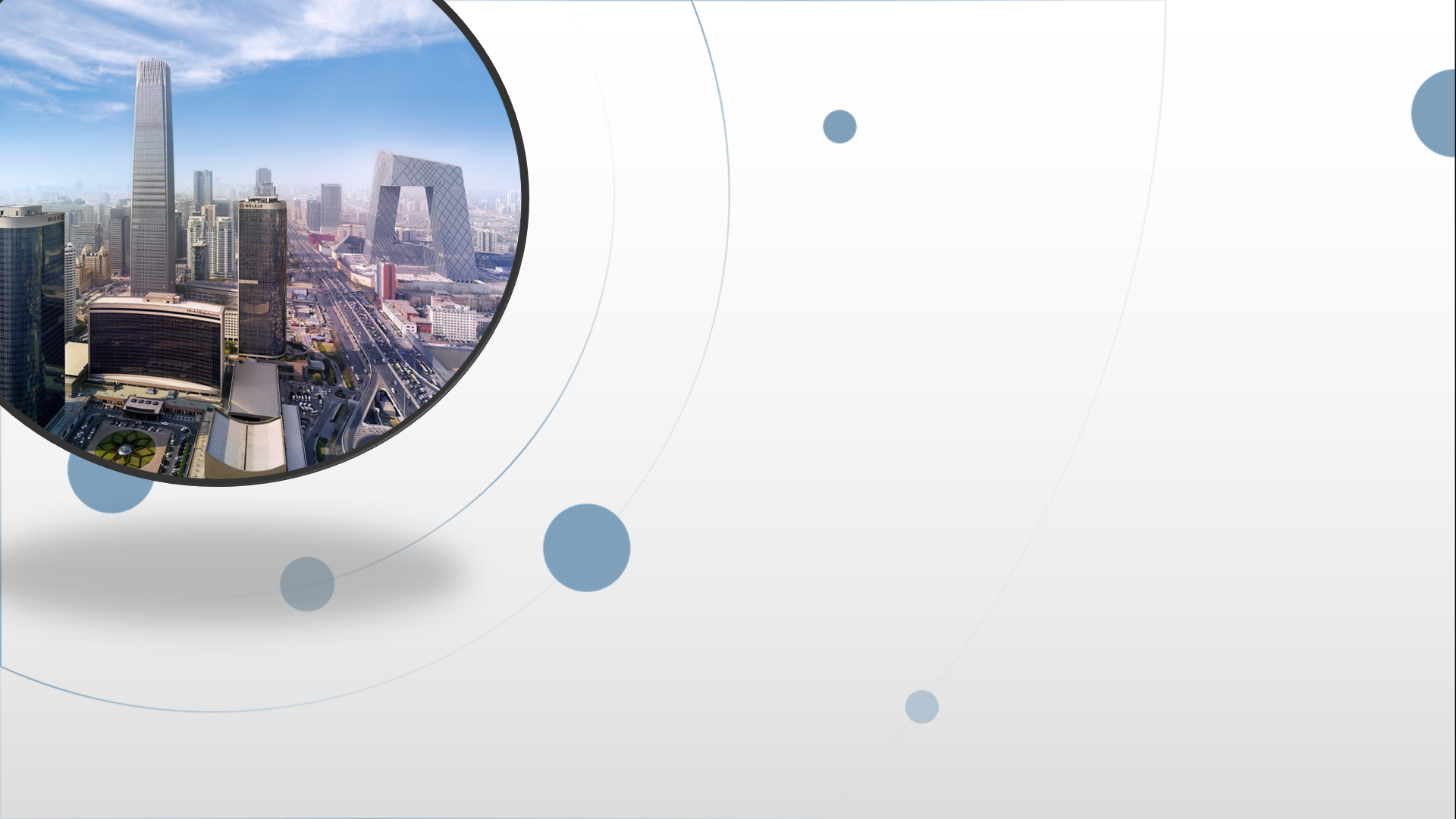 朝阳区线上课堂·高一 数学
6.3.4平面向量数乘运算的坐标表示
北京市陈经纶中学    李沛
学习目标：
1.利用平面向量坐标的定义，得出平面向量数乘运算的坐标表示；
2.利用向量数乘运算的坐标表示，推出向量共线定理的坐标形式；
3.运用向量共线定理的坐标表示解决向量共线、三点共线等问题.
回顾与思考
1、已知            ，           ，则
2、平面向量共线定理：
问题1：已知          ，你能求出   的坐标吗？
实数与向量的积的坐标等于用这个实数乘原来向量的相应坐标.
例1：已知                  ， 求       的坐标.
分析：
解：
想一想设                          其中      则向量    共线的充要条件是什么？
结论：
问题2：由向量的数乘运算我们还得到了向量共线定理，那么这个定理如何用坐标表示呢？
由共线向量定理存在实数   ，使
例2：已知                     且       ，求   .
解：                    解得     .
分析：向量共线的坐标关系
例3：已知                        ,判断        三点之间的位置关系.
结论：A、B、C三点共线
            共线
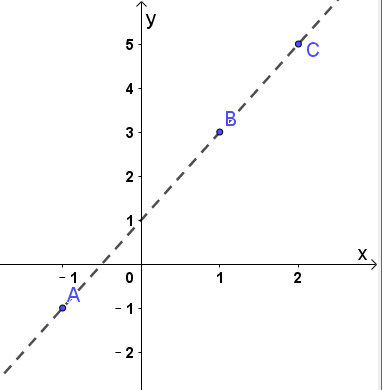 分析：在平面直角坐标系中作出A、B、C 三点。
观察图形，我们猜想A 、B、C三点共线。
解：
P2
解：如图所示，由向量的线性运算可知

    所以P点的坐标是               .
y
P
P1
结论：点P1,P2 的坐标分别是                                 则：
线段P1P2中点P的坐标为           ，则
  此公式为线段中点的坐标公式。
O
x
例4：设点P是线段P1P2上的一点，点P1,P2 的坐标分别是            ，
（1）当P是线段P1P2的中点时，求点P的坐标；
P2
P2
y
y
P
（1）
P
P1
P1
O
O
x
x
（2）
例4：设点P是线段P1P2上的一点，点P1,P2 的坐标分别是             ，
 （2）当P是线段P1P2的一个三等分点时，求点P的坐标；
解：如图，有两种情况，即
求当           时
同理可求当           时
综上， P的坐标为                               或
P2
y
P
P1
O
x
探究：设点P是线段P1P2上的一点，点P1,P2 的坐标分别是     
设P是直线P1P2上的一点，当             时，点P的坐标是什么？
思考： P1,P2是线段的端点，   的取值有什么限制？
当               时，                     即
                      与P1,P2是线段的端点矛盾。
所以
设点P的坐标为         ，用坐标表示                     ，得
探究：设点P是线段P1P2上的一点，点P1,P2 的坐标分别是
设P是直线P1P2上的一点，当             时，点P的坐标是什么？
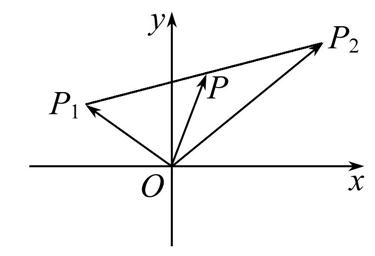 所以P的坐标为
结论：当          时，P的坐标为
课堂小结
一、本节课我们都学习到了哪些知识？
二、你能体会坐标法给我们解决问题带来了哪些方便吗？
坐标的引入使得向量问题完全的代数化，淡化了对形的要求，我们可以直接运用代数运算来解决复杂的问题，例如：线线平行，三点共线，线段的等分等等.
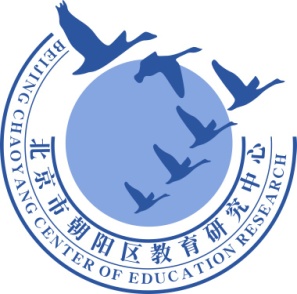 谢谢您的观看
北京市朝阳区教育研究中心  制作